6to Semestre de la Licenciatura en Educación Preescolar
ENTORNO FAMILIAR Y SOCIAL II
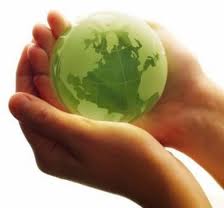 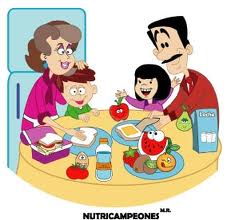 Prof. Joel  Rodríguez Pinal.
ENFOQUE DE LA ASIGNATURA
Comprender mejor los tipos de contextos y de familias que hay en la localidad, y valorar la influencia que esos contextos tienen sobre su desarrollo y aprendizaje.
 la materia se estudia la familia como el contexto más inmediato con el que se relaciona el niño. Se destaca la diversidad, los problemas que enfrentan las familias y sus posibles efectos s
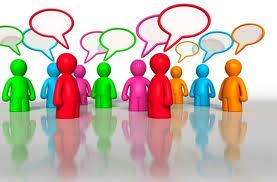 Reconocer de que en el nivel preescolar el entendimiento y la comunicación adecuada entre la escuela y la familia tienen un papel central en el logro de experiencias constructivas y exitosas para los niños.
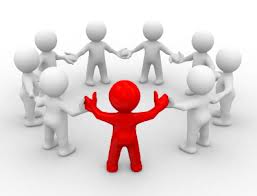 Propósitos del curso:
Que las futuras educadoras:
1.- Comprendan que sus alumnos muestran diferencias en su comportamiento porque provienen de distintos ambientes sociales y culturales.
2.- Identifiquen los rasgos culturales que manifiestan los niños con los que trabajarán.
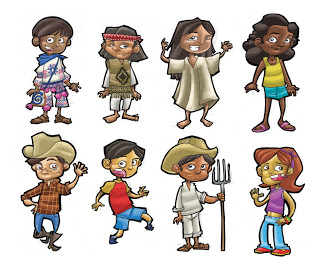 3.- Dispongan de los conceptos necesarios para identificar las diferencias de los niños desde la perspectiva cultural y distingan las diferencias que tienen que ver con otros factores personales.
4.- Desarrollen la sensibilidad y la capacidad pedagógica para hacer más compatible la enseñanza con las características culturales del grupo y de cada uno de los niños, y asegurar el logro educativo de todos ellos.
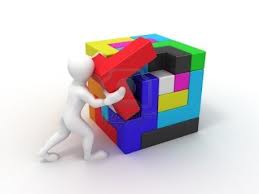 Presentación de Bloques
Contenidos del campo
Entorno social
 y cultural
Bloque I
Escuela y 
Experiencia escolar
Bloque II
J.N  y educadoras
Bloque III
4to. Año en ENEP
Orientaciones didácticas
Lectura de textos y elaboración de escritos propios.
 Exposición de conclusiones y confrontación de argumentos.
 Consulta en biblioteca.
 Participación en grupo.
 Obtención, registro y sistematización de información derivada de entrevistas y observaciones.
Competencias a desarrollar del perfil de egreso:
1.Habilidades intelectuales específicas.
Plantea, analiza y resuelve problemas, enfrenta desafíos intelectuales generando respuestas propias a partir de sus conocimientos y experiencias, en consecuencia es capaz de orientar a sus alumnos para que estos adquieran la capacidad de analizar situaciones y resolver problemas.
 Tiene disposición y capacidades propicias para la investigación científica, curiosidad, capacidad de observación, método para plantear preguntas y para poner a prueba respuestas y reflexión crítica. Aplica esas capacidades para mejorar los resultados de su labor educativa.
2.Dominio de los propósitos y contenidos de la educación preescolar.
Reconoce la educación preescolar como un servicio que promueve la democratización de las oportunidades de desarrollo de la población infantil y que contribuye a compensar las desigualdades culturales y sociales de origen.

 Sabe establecer una correspondencia adecuada entre la naturaleza y grado de complejidad de los propósitos básicos que pretende lograr la educación preescolar con los procesos cognitivos y el nivel de desarrollo de los niños.
3.Competencias didácticas.
Reconoce las diferencias individuales de los educandos que influyen en los procesos de aprendizaje y aplica estrategias didácticas para estimularlos; en especial es capaz de favorecer el aprendizaje de los niños en condiciones familiares y sociales.

 Identifica las necesidades especiales de educación que pueden presentar algunos alumnos, las atiende si es posible mediante propuestas particulares y sabe dónde obtener orientación y apoyo.
4.Identidad profesional y ética.
Conoce los principales problemas, necesidades y deficiencia que deben resolverse para fortalecer el sistema educativo en especial las que se ubican en su campo de trabajo y en la entidad donde vive.
5.- Capacidad de percepción y respuesta a las condiciones sociales del entorno de la escuela.
Valora la función educativa de la familia, se relaciona con las madres y los padres de los alumnos de forma receptiva, colaborativa y respetuosa, y es capaz de orientarlos a que participen en la formación.

 Promueve la solidaridad y el apoyo de la comunidad hacia la escuela tomando en cuenta los recursos y limitaciones del medio donde trabajan.
Análisis de las experiencias obtenidas en los Jardines de Niños.
SEGUIMIENTOS
Evaluaciones
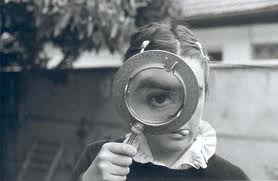 Entrevistas
Conocimiento
A prueba
[Speaker Notes: m]
Evaluación:
Exámenes…………………………………………….40%
 Trabajos escritos………………………………….30%
 Exposiciones, participaciones y manejo de materiales…………………………….……………..10%
Observación y Práctica Docente……………20%
Diagnóstico…………..…… 
 Primer Período…….......
 Segundo Período…..….. 
Tercer Período…………….
Vinculación con otros cursos.
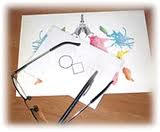 Contexto Urbano Marginado
Necesidades educativas especiales
OBSERVACIÓN 
Y PRÁCTICA DOCENTE IV
Asignatura Regional II
Actividades para el fomento de la salud física y emocional del niño
Adecuación de actividad práctica del contexto de trabajo
Hábitos
ASIGNATURA
REGIONAL
Gestión Escolar
Metodología por modalidades y estrategias
Entorno Familiar y Social II
TALLER DE DISEÑO
ACTIVIDADES DIDACTICAS II
Seminario de TSHPE
Diferentes formas de trabajo
Impacto y diversidad
Materiales a utilizar:
Planes.
Programas.
 Antología.
 Videos.
 Multimedia.
 Apoyos.
 Páginas web…
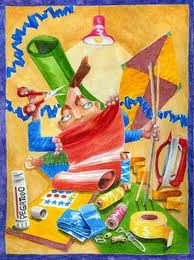 Semanas de observación y práctica docente:
1er. Visita previa……………….
1er . Jornada de OPD………..
2da. Visita previa………………
 2da. Jornada…………………….
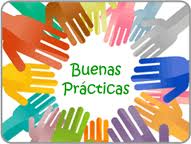 Reglamento y acuerdos internos:
Asistencia (85%).
Orden, disciplina y respeto mutuo.
Revisión de tareas en tiempo y forma.
Uso de celulares y computadora (en caso de urgencia - necesario).
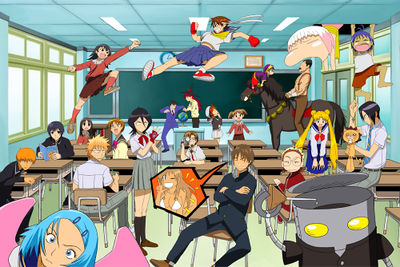 Cierre del curso:
Ensayo que trate del compromiso de la escuela y de las educadoras con todos los niños en el logro de su desarrollo y aprendizajes.
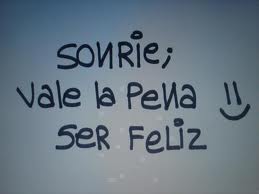 ¡ÉXITO!